情報の授業
自分にあったスマホを選ぼう
Research
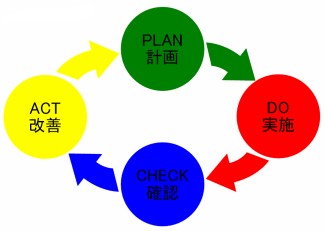 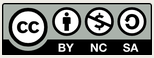 Go.Ota
1
2. 携帯料金調査
問題の明確化
情報の収集
情報の分析
解決案の作成と評価
解決案の実施と反省
問題は: 携帯料金が高い　　　　>> 自分に適切な携帯端末と通信業者の契約を選ぶ
今回の授業の目的はWebから情報を収集してExcelにまとめる

◎端末情報シート: 購入検討端末情報(10種類)
    幅広い端末の選択肢を考えて価格や仕様を調べる
　・同一機種でも、新品/中古、フリー/通信会社固定の違い
　・iPhoneとアンドロイドの違い
　・有名メーカーと中国製端末の違い

◎携帯料金シート:(来年夏には大きく変わりますが)
　・メジャー通信会社と格安SIMとの違いを理解
　・通話方法の違い
2
携帯料金の料金体系の変更
通話料金/データ通信料の4割値下げ目標
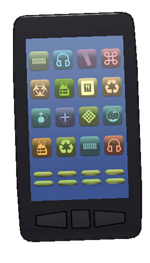 月料金
現在、こみこみで端末代金が安くなるという売り文句
端末代金の分離
割引処置無し
来年の夏から
3
スマホ端末のいろいろな価格
実はこの部分が、通話・通信料に乗っている
4
料金を安くする考え方
安い端末を手に入れる。
・iPhoneだったら
　2~3年前の中古
・Androidだったら
　型落ちした端末(半年/1年前のモデル)
　中国製の安い端末
　2~3年前の中古を購入する

2. 安い通話料/データ通信料を選ぶ。
   格安SIMの利用も検討
　WiFiなどの利用
　LINE/Skipeなどでの通話検討
5
端末価格参考　(実習で調べてもらいます)
◎iPhoneだったら
　iPhone7 中古 3~5万円
　iPhone8 中古 5~8万円

◎Androidだったら
　型落ちした端末(新古品) 2万円～
　中古　1.5万円～

◎中国製の安い端末
　OPPO、Huawei (vivo)
　Huawieの新品で2~4万円
6